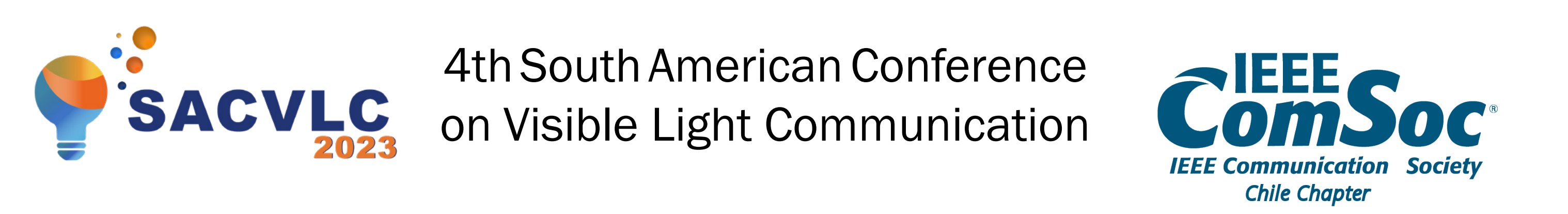 Network Selection in Hybrid Visible Light Communication-Radiofrequency System
Lisandra Bravo Alvarez, Jose Núnez Kasaneva, Samuel Montejo Sánchez, Lien Rodríguez López, and Gabriel Saavedra
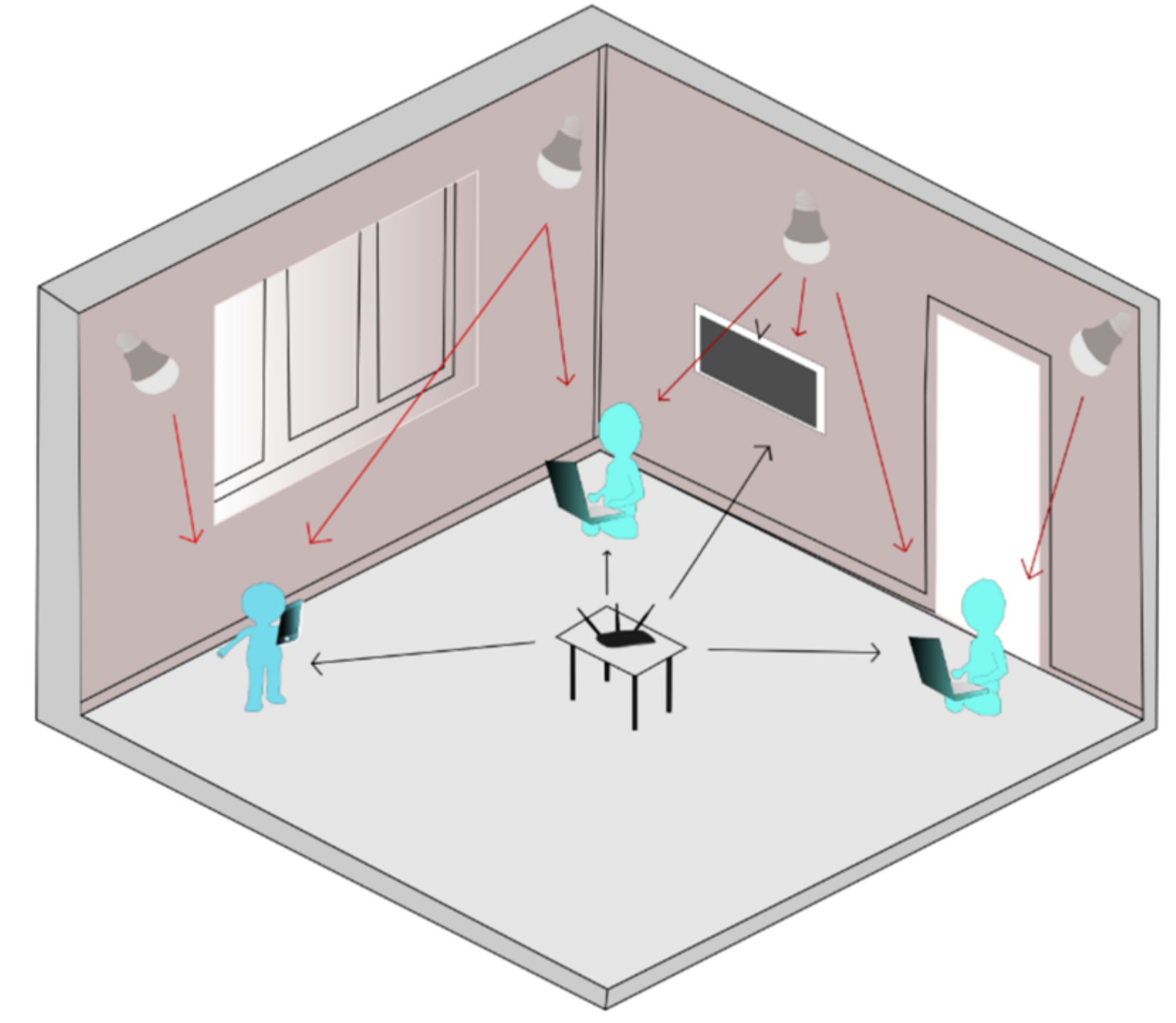 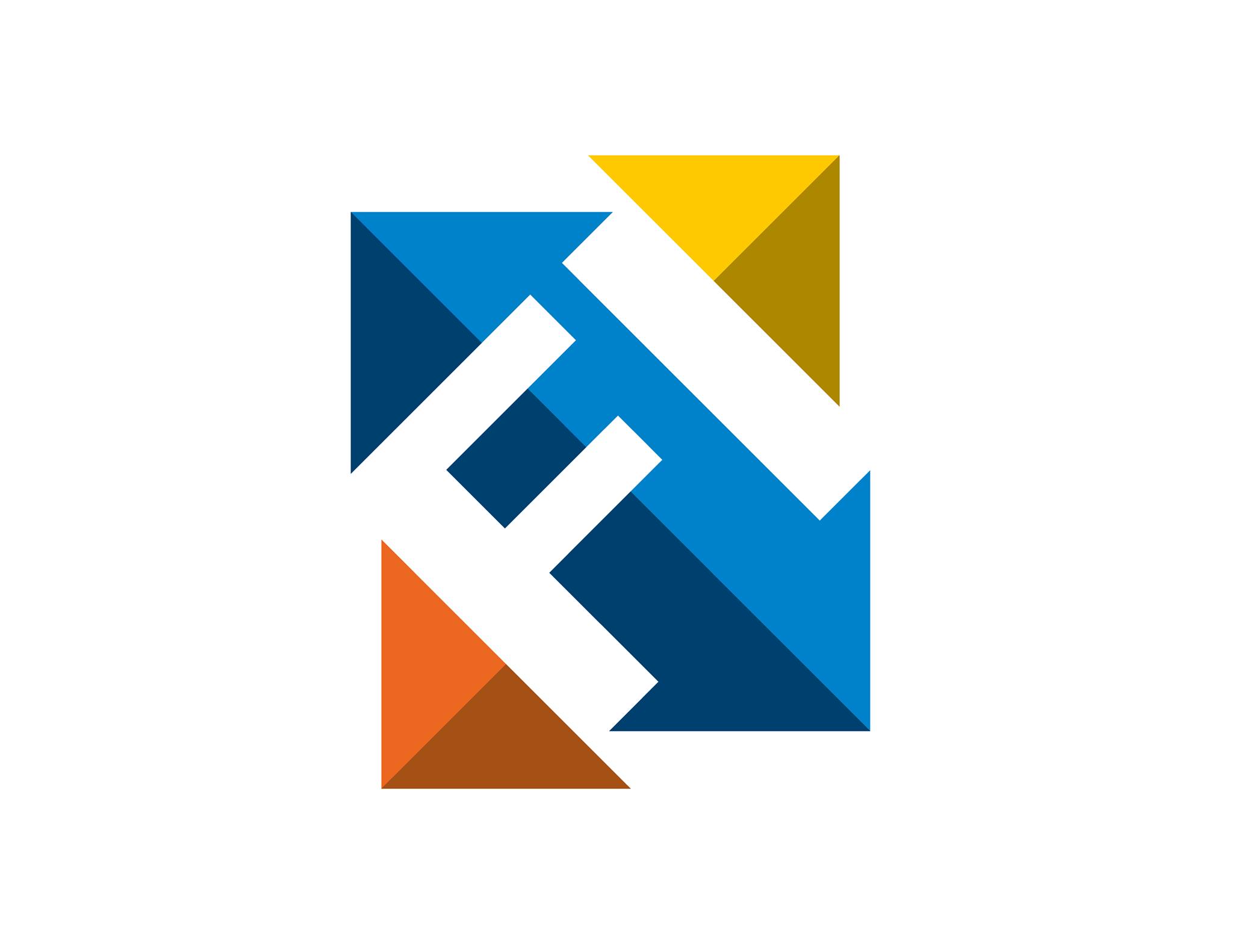 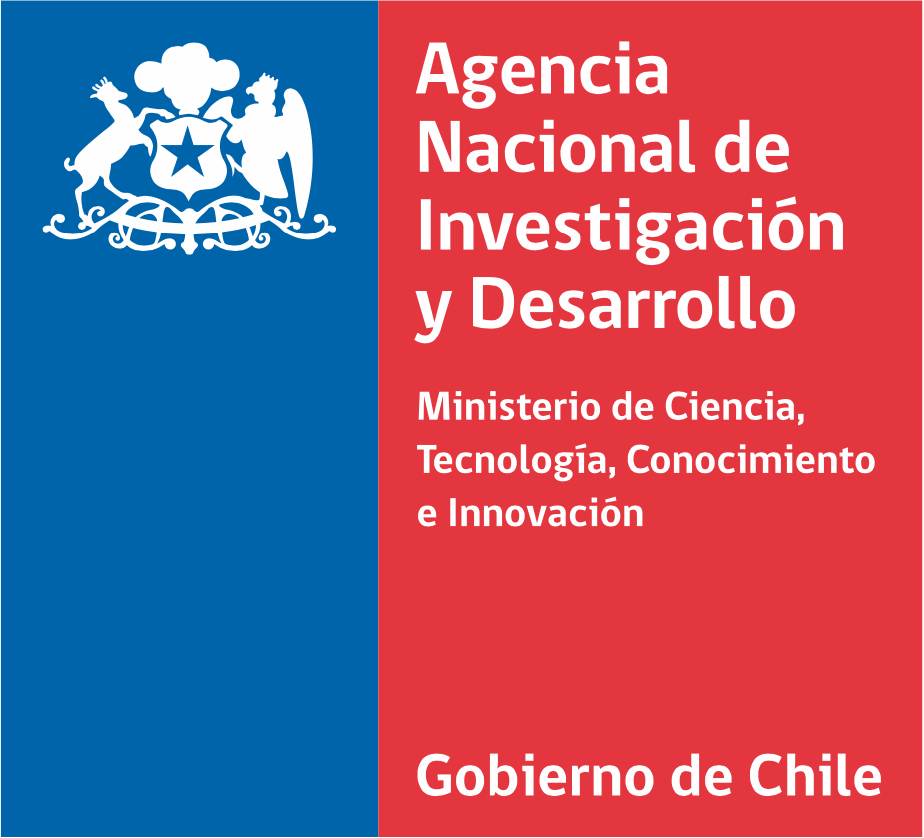 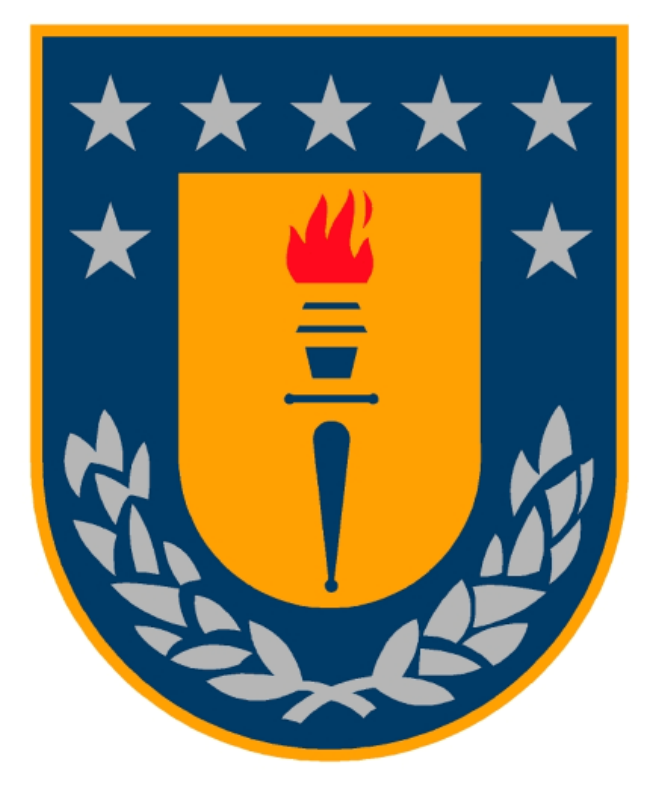 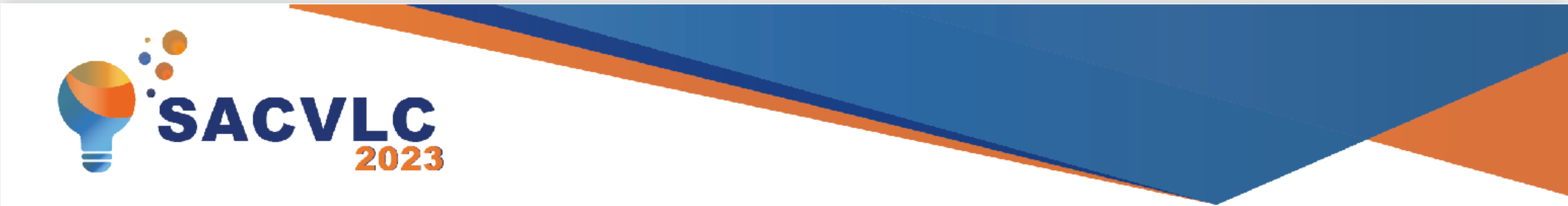 Network Selection in Hybrid Visible Light Communication-Radiofrequency System
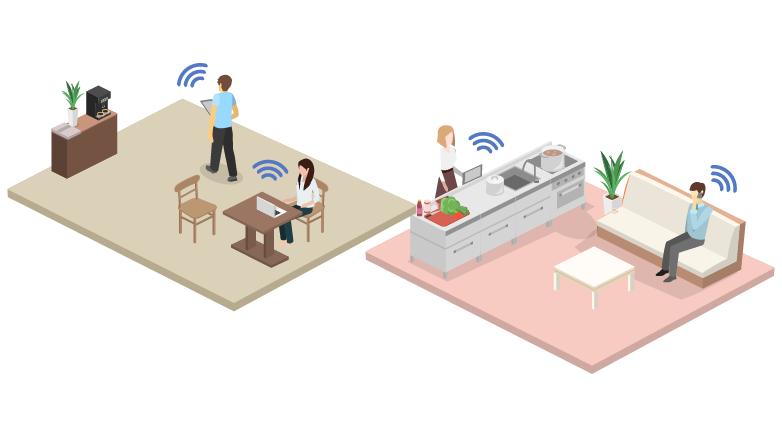 2
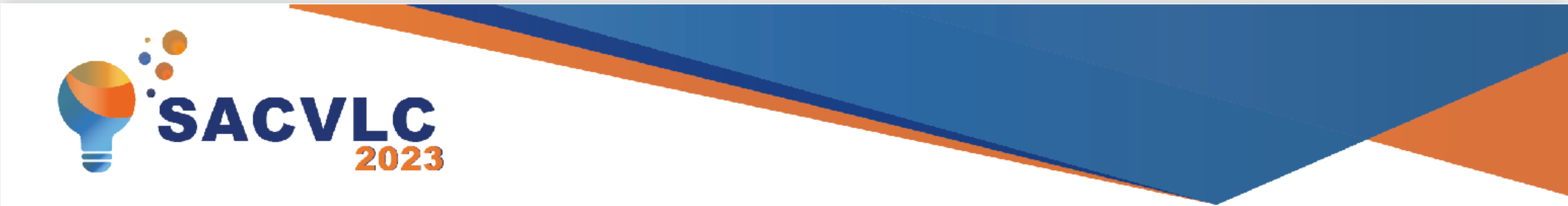 PERFORMANCE EVALUATION
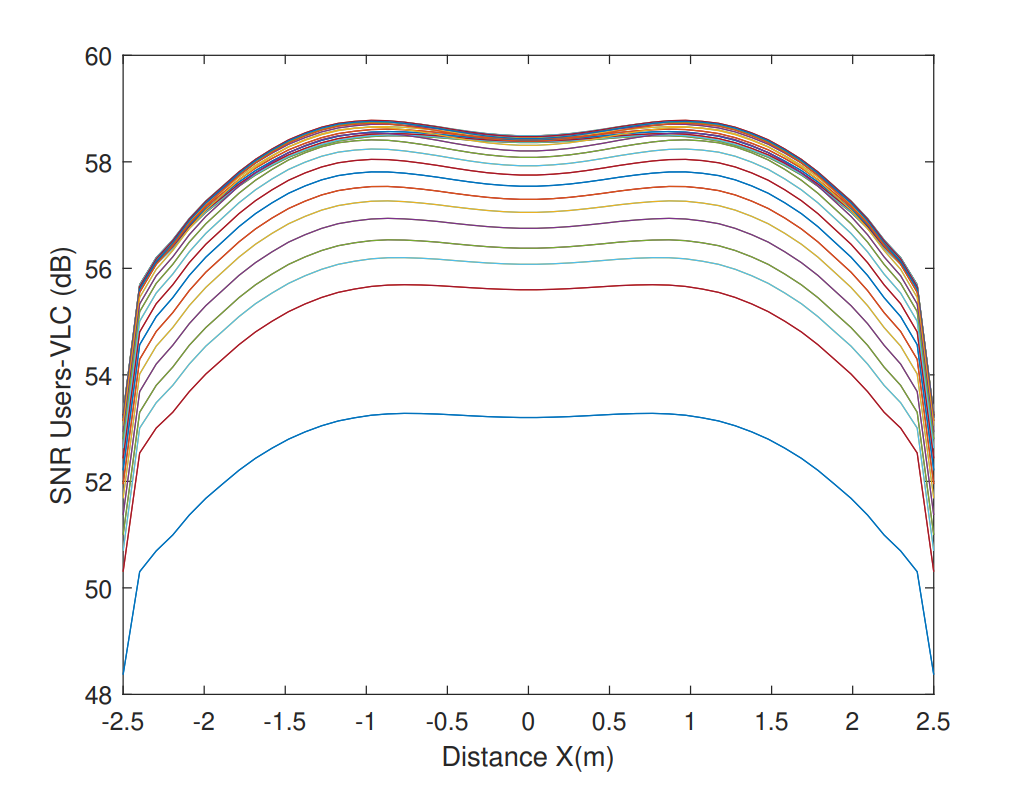 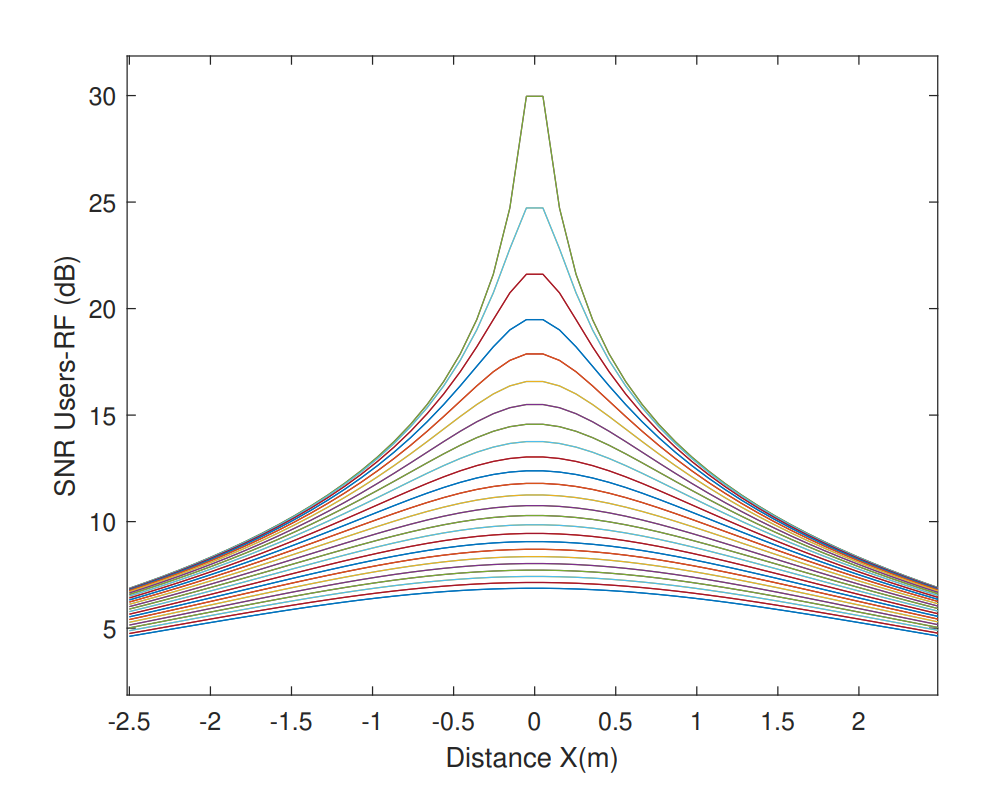 SNR vs Distance from the user to the AP
 in the RF network
SNR Vs Distance from the user to the AP
 in the VLC network
3